RSG patientsäkerhetÖversiktlig handlingsplan 2025
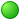 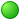 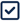 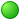 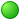 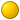 Status
Arbetet går enligt plan
Arbetet pågår med mindre problem
Arbetet har allvarliga problem
Arbetet är avslutat
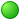 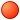 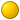 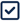 [Speaker Notes: INSTRUKTIONER
Den översiktliga handlingsplanen är en levande lägesbild som används i dialog för kontinuerlig planering, uppföljning och rapportering.
Nationellt insatsområde: insatsområden från NPO verksamhetsplan. Lämnas tom i de fall RPO/RSG:s prioriterade område inte utgår från nationellt insatsområde
Prioriterat område och patientlöfte: RPO/RSG:s prioriterade områden kopplade till sjukvårdsregionens patientlöften
Aktiviteter: ange hur det sjukvårdsregionala arbetet bedrivs, tidplan och samverkan 
Uppföljning: ange metod, kvalitetsindikatorer, målvärden och resultat
Status: ange om arbetet går enligt plan (grön), pågår med mindre problem (gul), har allvarliga problem (röd) eller är avslutat (kryssruta)]
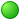 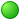 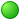 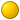 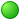 Status
Arbetet går enligt plan
Arbetet pågår med mindre problem
Arbetet har allvarliga problem
Arbetet är avslutat
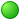 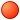 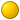 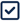 [Speaker Notes: INSTRUKTIONER
Den översiktliga handlingsplanen är en levande lägesbild som används i dialog för kontinuerlig planering, uppföljning och rapportering.
Nationellt insatsområde: insatsområden från NPO verksamhetsplan. Lämnas tom i de fall RPO/RSG:s prioriterade område inte utgår från nationellt insatsområde
Prioriterat område och patientlöfte: RPO/RSG:s prioriterade områden kopplade till sjukvårdsregionens patientlöften
Aktiviteter: ange hur det sjukvårdsregionala arbetet bedrivs, tidplan och samverkan 
Uppföljning: ange metod, kvalitetsindikatorer, målvärden och resultat
Status: ange om arbetet går enligt plan (grön), pågår med mindre problem (gul), har allvarliga problem (röd) eller är avslutat (kryssruta)]